HOW I DO IT: SPINE IMAGING
Benoit Hainaux, Eric Lévêque
Nathalie Chemla MD
Paris V Clinic
France
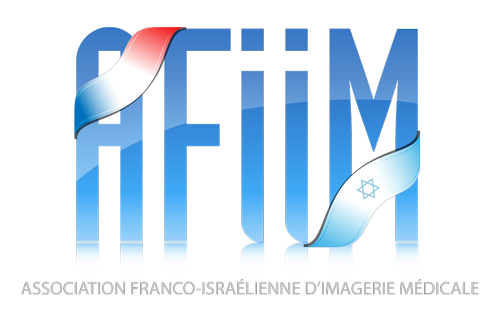 COIL
Dedicated phased array
Or table integrated coil
Anterior element if cervical
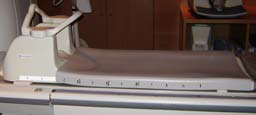 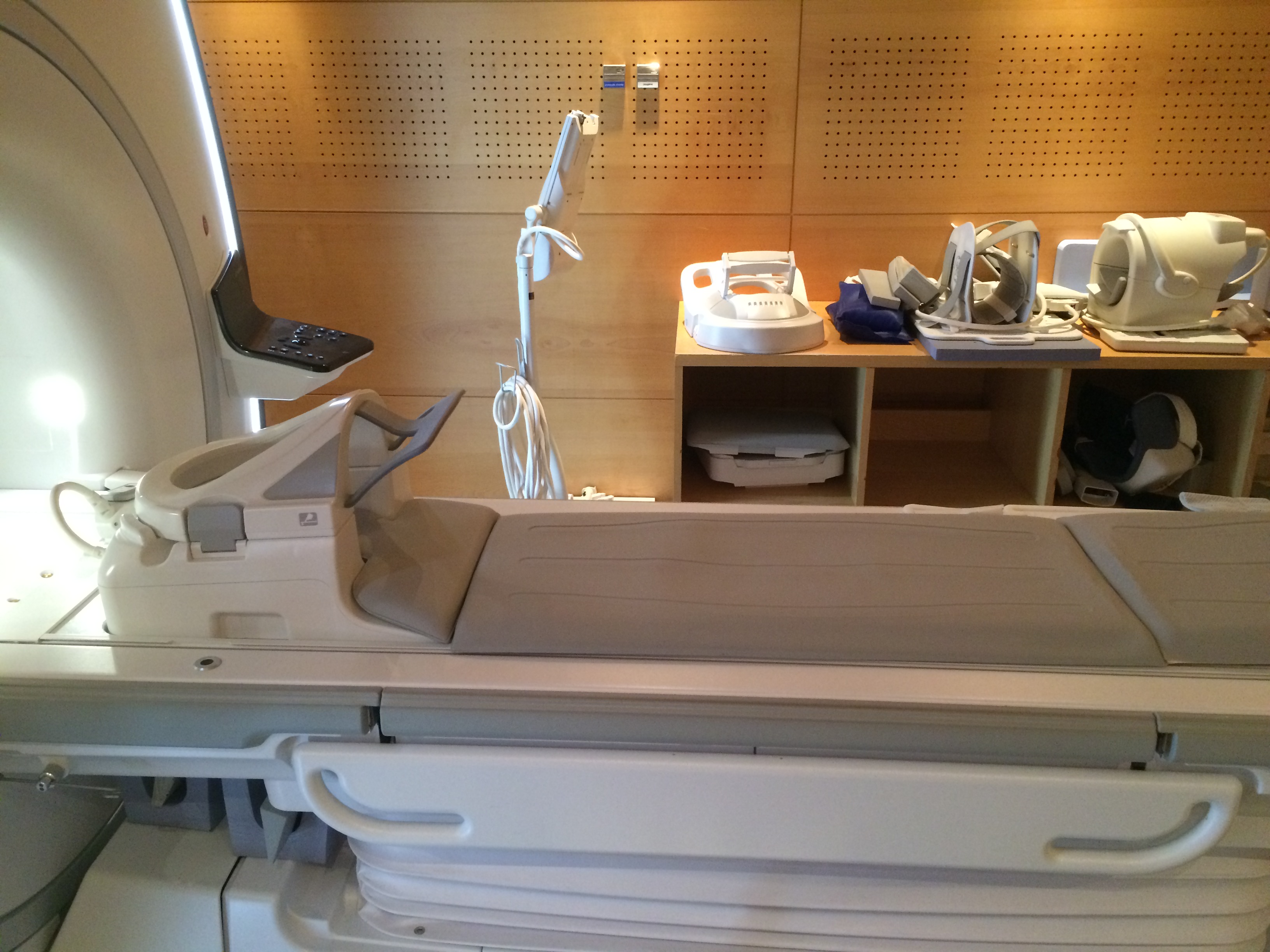 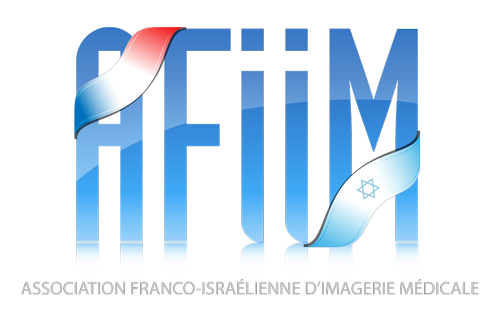 PATIENT POSITION
Lying on his back
Arms along the body
Feet first with integrated coil
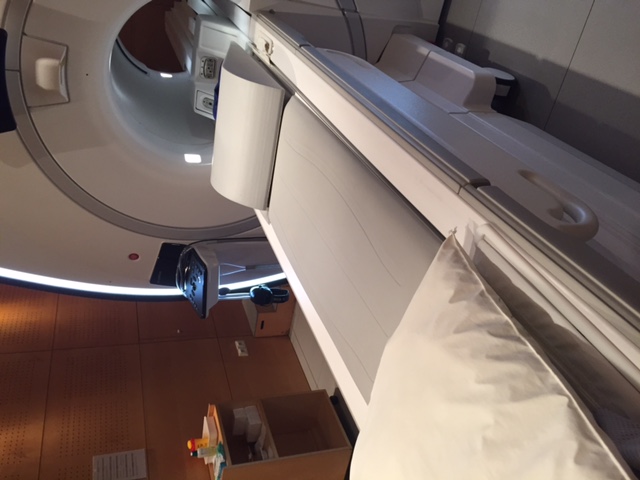 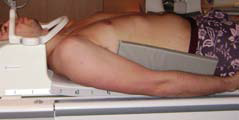 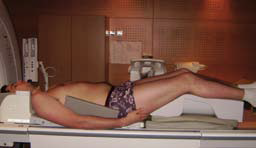 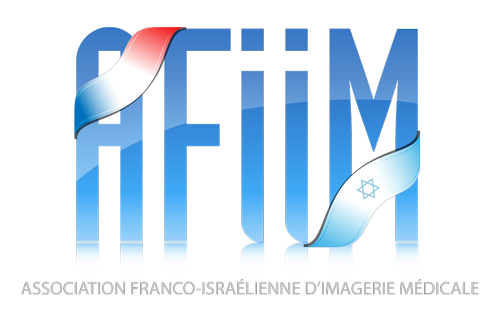 [Speaker Notes: Put foam pads between the arms and the body to avoid brun hazard by creating an electrical loop
Legs must be uncrossed for the same burn hazard problem, and avoid patient motion if he wants to uncross during the examination. You can of course ask for it for all others examinations.
Put a cushion under the legs to decrease lumbar lordosis.
Ask for slow breathing, and avoid swallowing if cervical.
With table integrated coil, it is possible to perform feet first position in routine, which is much more comfortable for patients]
SLICES POSITION
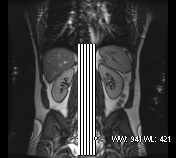 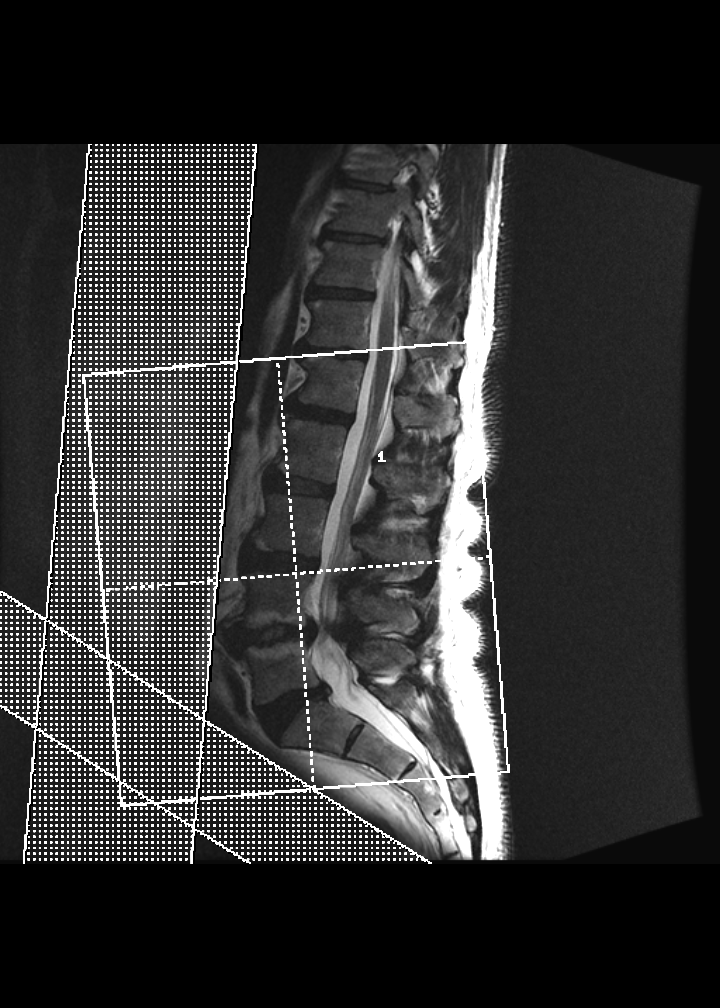 Sagittal plane
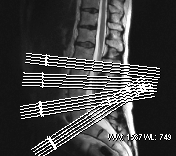 Axial plane
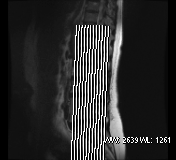 Coronal plane
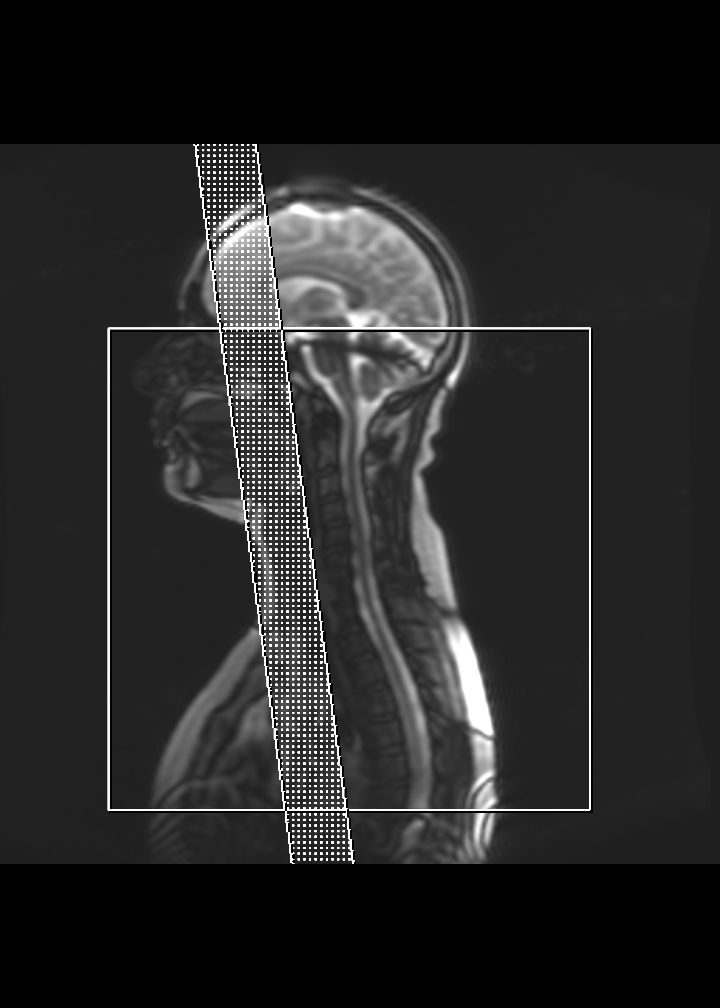 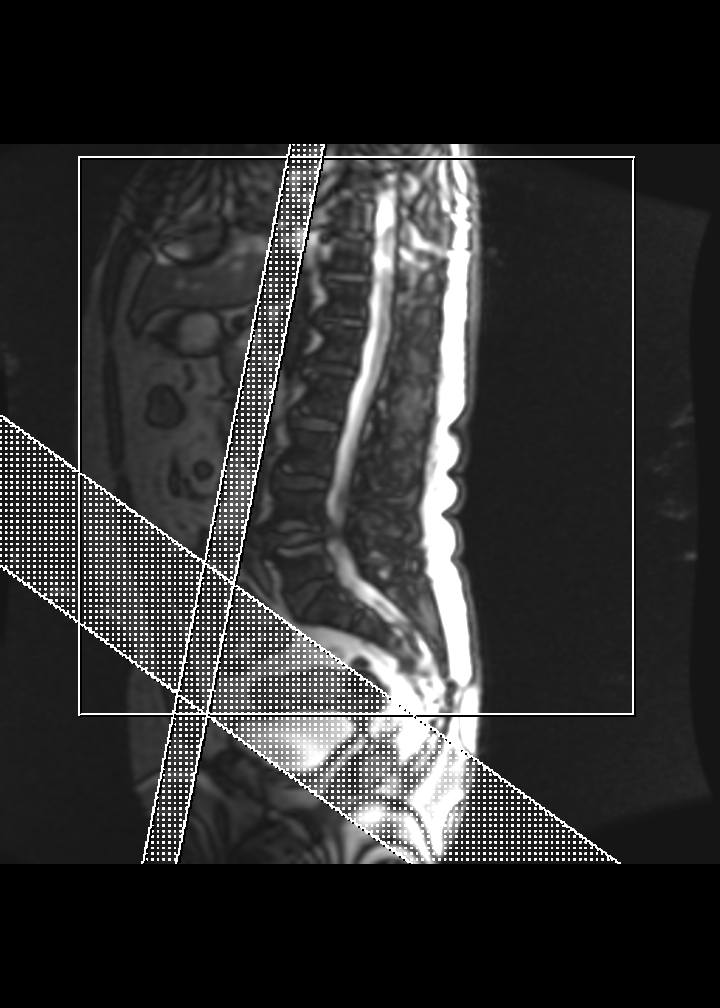 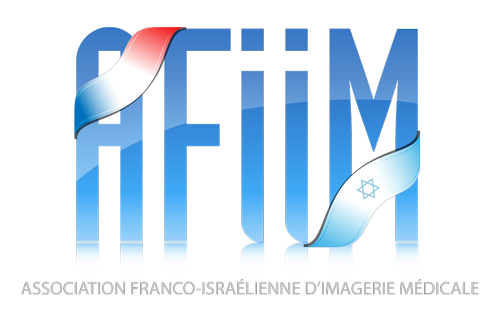 [Speaker Notes: Sagittal plane : middle slice must be in the middle of spinal cord or canal and cover the neural foramens on each sides
Axial plane : 4 or 5 slices leaned in the axis of intervertebral disc in double obiquity, on the 4 lasts discs most of the time, of course you can adapt according to disc disease seen in the sagittal plane. If you work with 3D axial spin echo, lean the acquisition box in a average axis of the discs to have better reformat quality.
Coronal plane : on sagittal plane, cover the spine back and forth, from last dorsal spine to femoral head up and down if lumbar.
Put a presat to avoid vascular (with aorta ot heart), breathing or flow motion artifacts]
CRITERIA OF SUCCESS
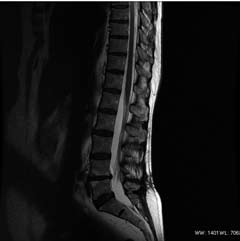 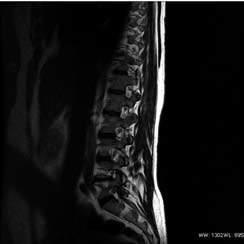 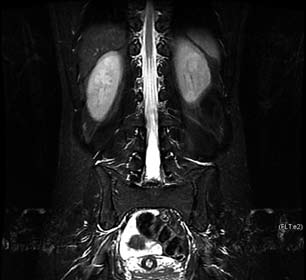 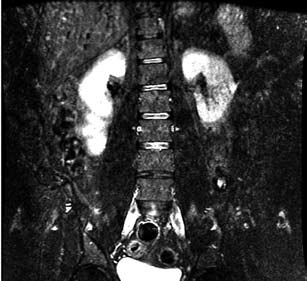 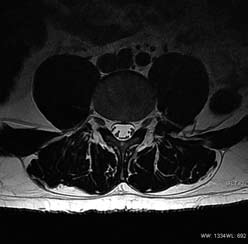 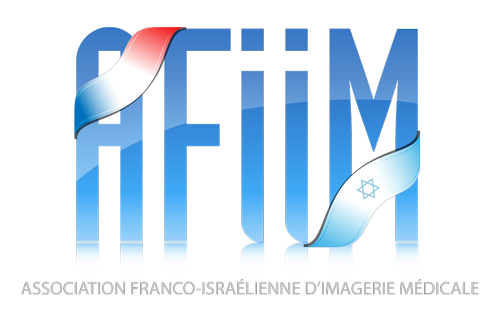 [Speaker Notes: Visualization of spinal cord and neural foramens covered laterally in saggital plane
Analysis of intervertebral disc and neural foramens in axial plane
Analysis of paravertebral structures in coronal plane (sacroiliac joint and femoral head for lumbar spine)
No vascular, breathing or flow motion artifacts]
HOW I DO IT: SPINE IMAGING
SAGITTAL SEQUENCES
To differentiate T1 and T2 Sagittal SE images
Two principal marks:
CSF (signal of water) +++
Fat tissue
CSF
HYPO T1
HYPER T2
FAT
HYPER T1
HYPER T2
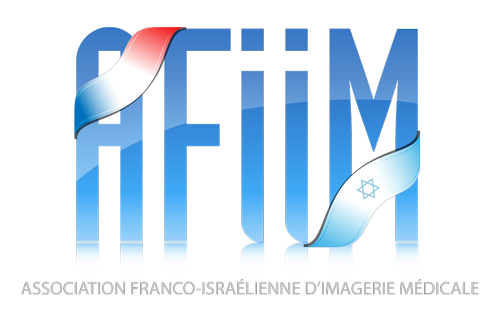 CSF: HYPO T1 HYPER T2
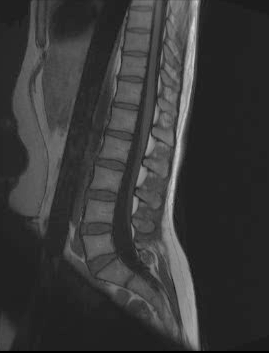 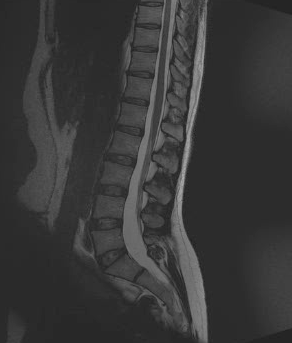 T1
T2
FAT: HYPER T1 HYPER T2
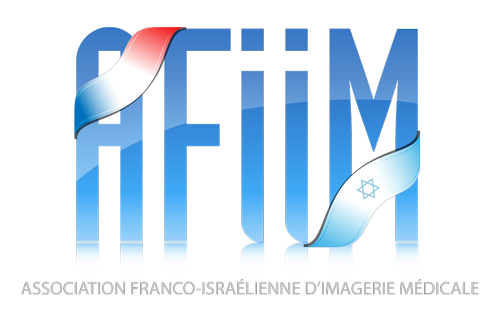 T1  SAGITTAL SEQUENCES
Black CSF
White FAT
Short TR
Short TE
Always done in sagittal plane
Very good visualisation of anatomy
Important +++ bone marrow evaluation
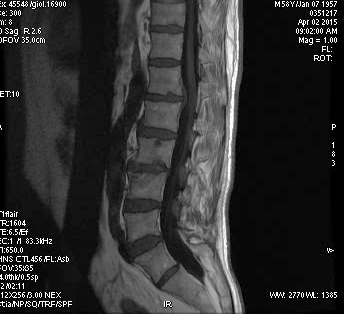 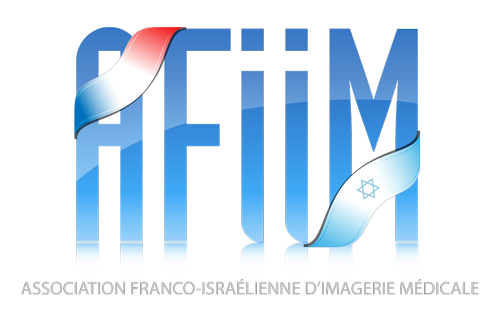 T2 SAGITTAL SEQUENCES
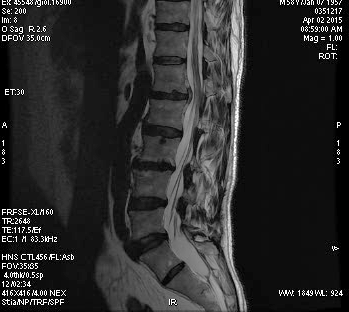 WHITE LIQUID best sign++++
LONG TR
LONG TE
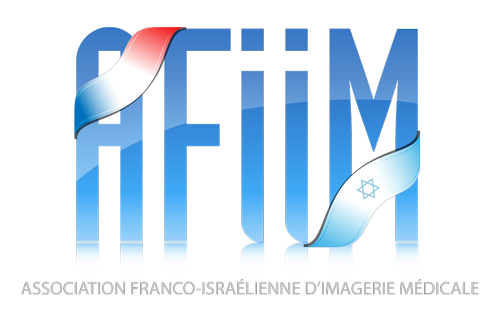 FSE T2 USED IN MOST CASES OF SAGITTAL SEQUENCES IN DEGENERATIVE DISEASE
STIR CAN BE USED IN TUMORAL DISEASE AND INFLAMMATORY PATHOLOGY (MODIC)
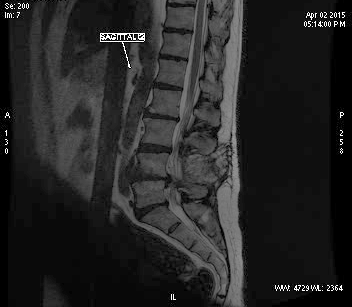 FSE T2
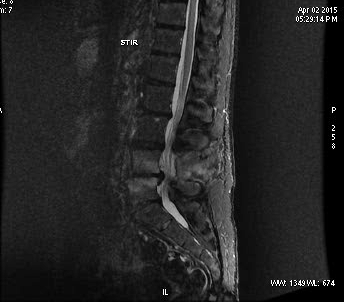 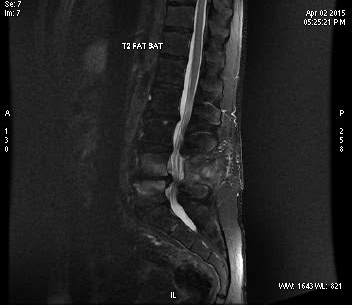 STIR
FAT SAT T2
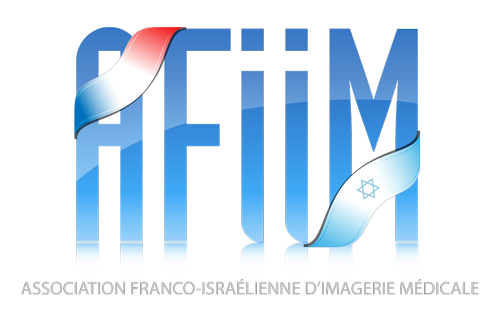 [Speaker Notes: TOU WILL PREFERE stir to fats at T2 in case of tumoral or inflammatory disease  because of the risk of inhomogeneity of fat sat]
FAT SAT PROBLEMS
With large FOV or anatomy prone to susceptibility, fat sat is not efficient
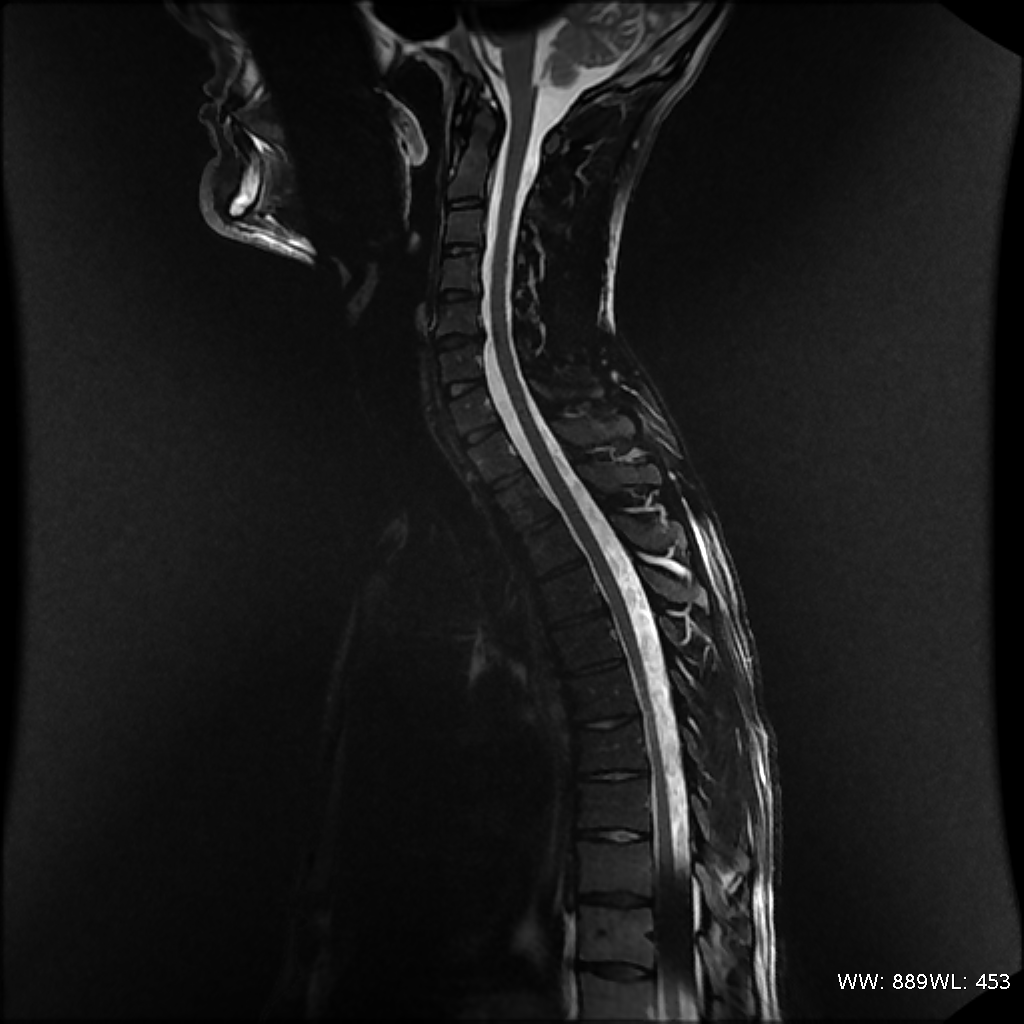 Signal
Water
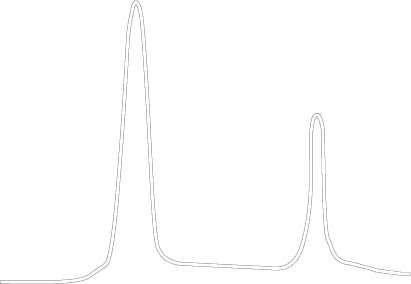 Fat
Precession
frequency
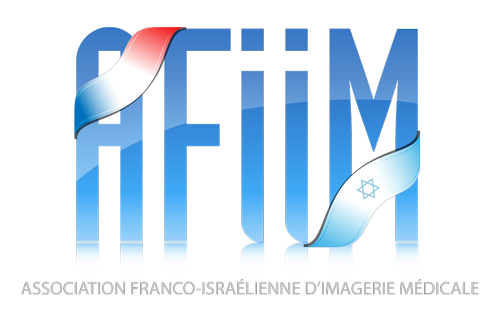 [Speaker Notes: If you use large FOV, for a dorsal and lumbar spine T1 FS with gadolinium injection for exemple, you will have fat sat problems at the border of the FOV. You have also this problem if the area is not homogeneous, like cervical spine with lot of air and tissus in the Fov (same problem with ankle)
Because of less magnetic field homogeneity, fat and water peak are displaced. So MRI will not be able to cancel the right fat peak, and you will have fat sat defaults.]
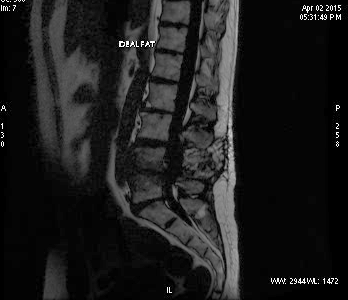 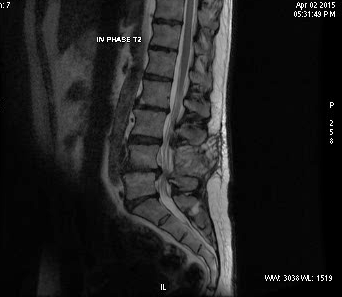 IDEAL
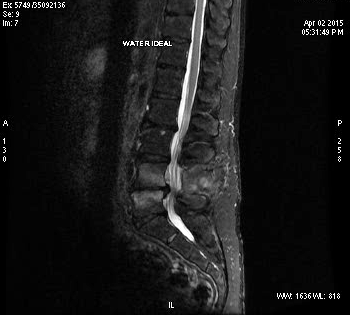 IMAGES WITH AND WITHOUT
FAT SAT IN THE SAME SEQUENCE
IS ALSOW USEFUL AFTER INJECTION
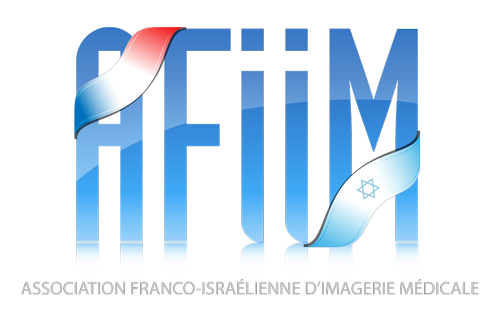 [Speaker Notes: Avoid defaut fat sat]
CORONALSTIR FR FSE
Coxofemoral joint
Sacro iliac joint
Tumoral and inflammatory pathology
STIR/ big FOV
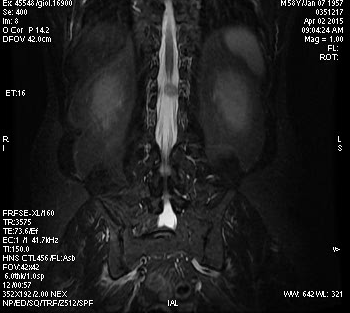 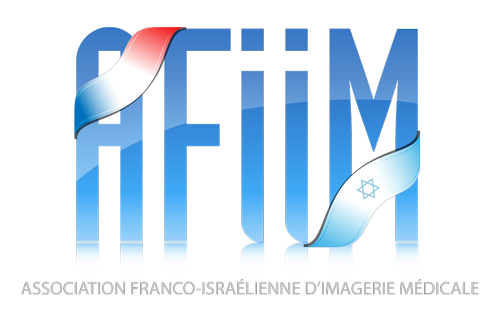 AXIAL VIEWS: SE T2 / CUBE T2 REFORMAT
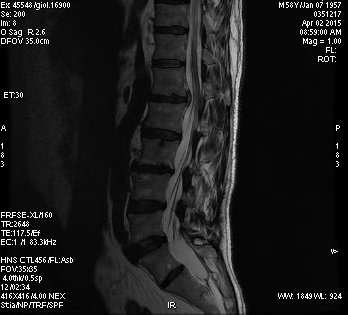 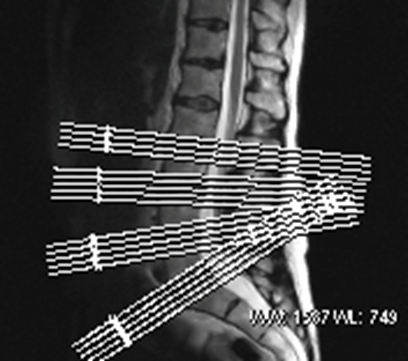 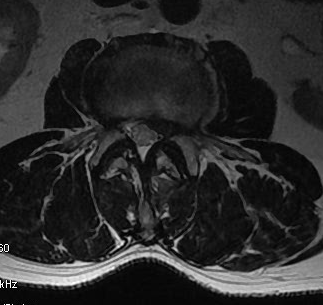 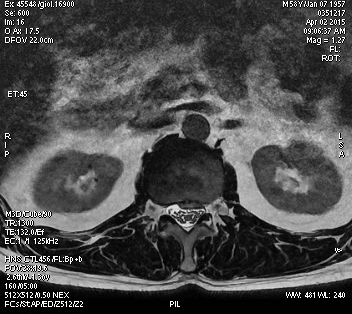 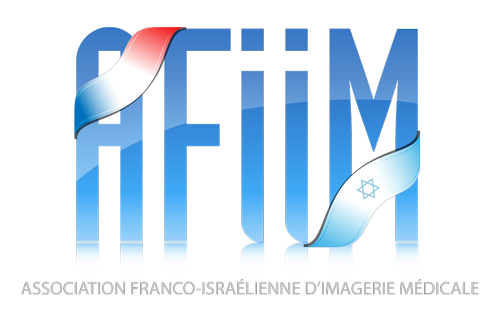 MOTION ARTIFACT
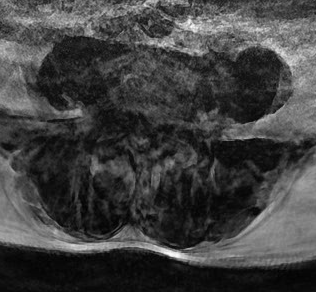 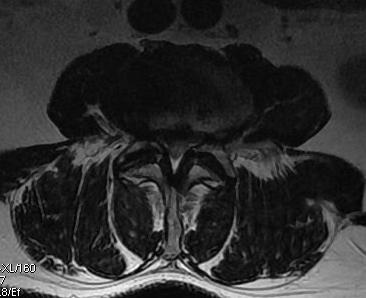 AXIAL CUBE REFORMAT
AXIAL DIRECT ACQUISITION
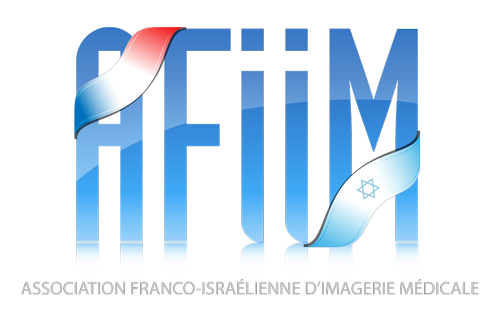 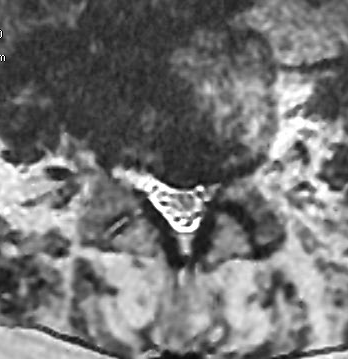 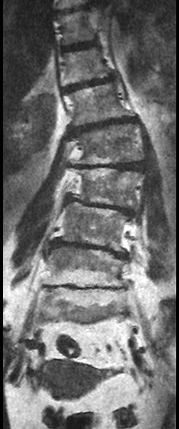 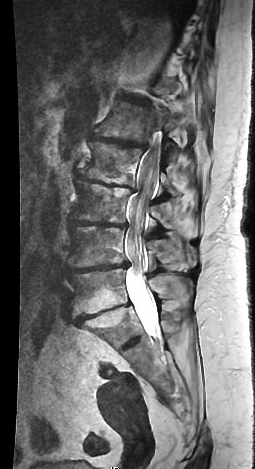 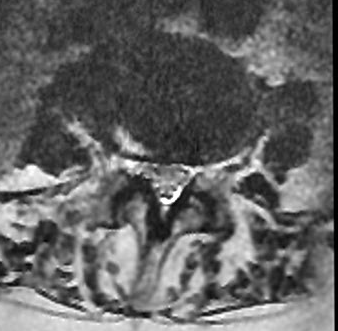 CUBE
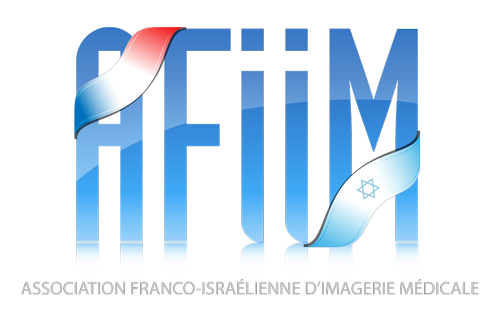 [Speaker Notes: Good analysis googd slice in the axis of the disk]
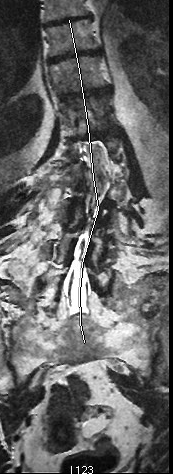 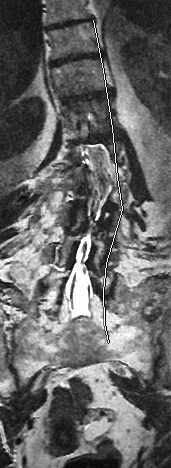 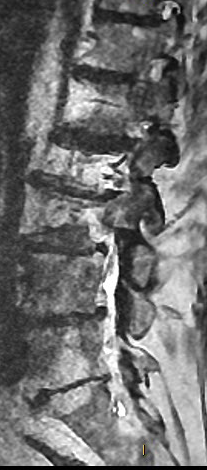 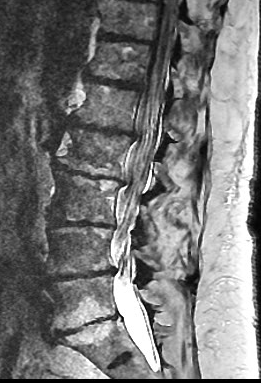 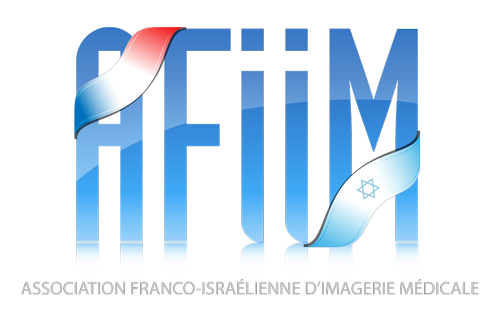 [Speaker Notes: Sagittal reformat in the axis of the spinal cord]
TAKE HOME MESSAGE
SE T1
FSE T2
STIR
CUBE
IDEAL
The choice depends of the pathology
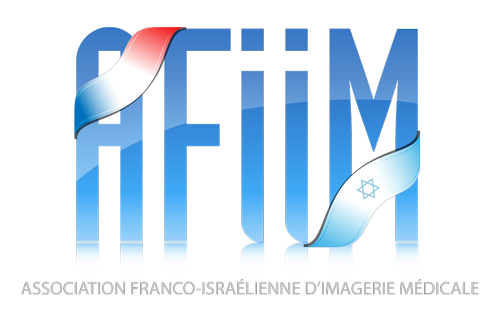 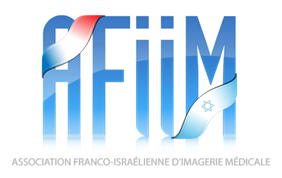